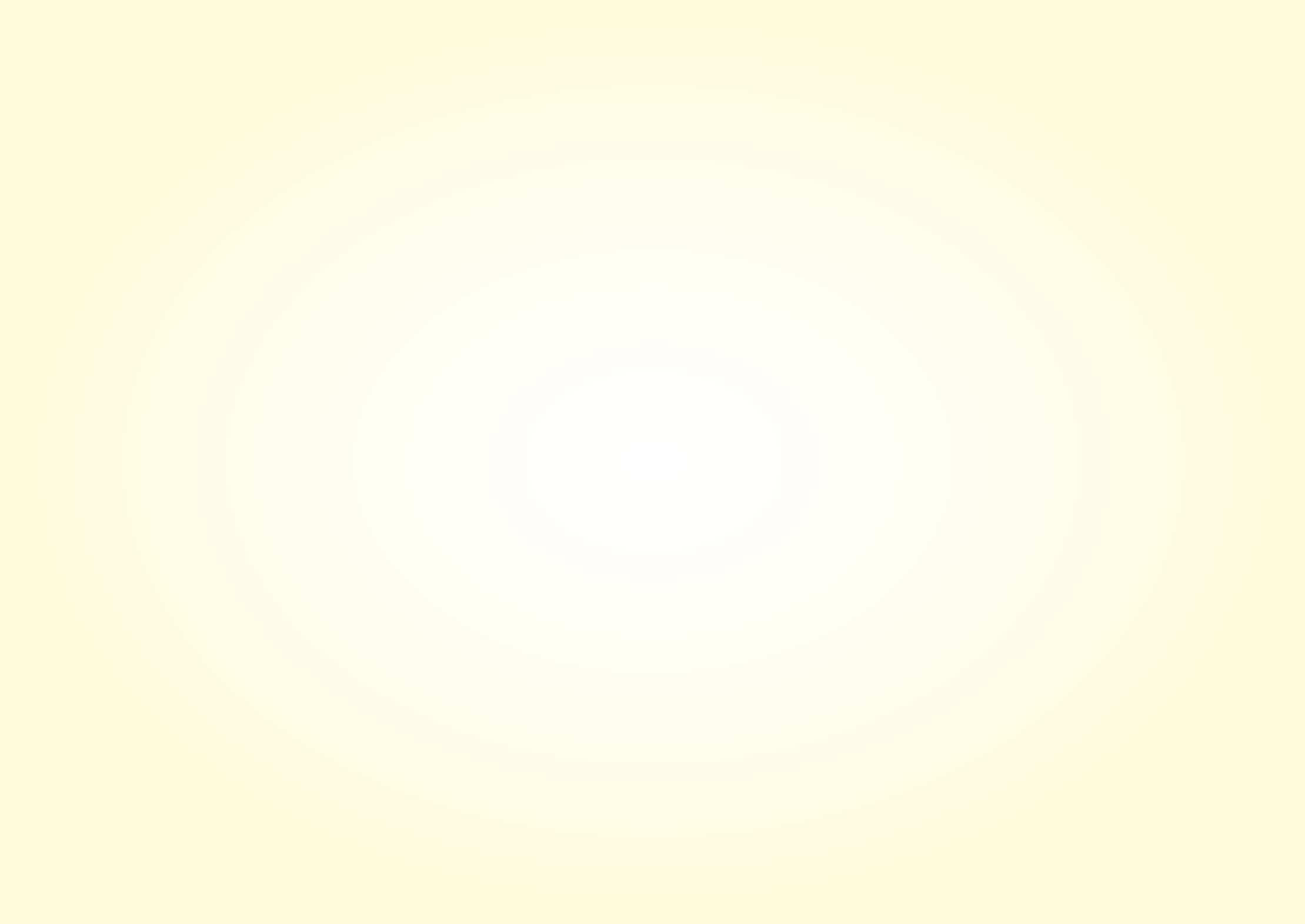 EXPLODED VIEWS - INTERACTIVE EXERCISES
technologystudent.com © 2023	V.Ryan © 2023
WORLD ASSOCIATION OF TECHNOLOGY TEACHERS	https://www.facebook.com/groups/254963448192823/
WORK THROUGH THE EXERCISES ON EXPLODED VIEWS / DRAWINGS. ON EACH OF THE PAGES ARE ‘LINK BUTTONS’. CLICKING ON THESE WILL TAKE YOU TO USEFUL INFORMATION, THAT WILL HELP YOU ANSWER THE QUESTIONS / EXERCISES.
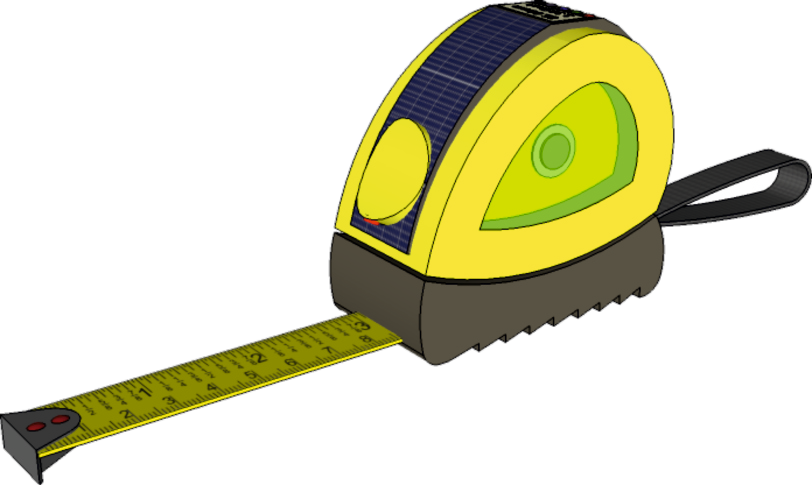 SOLAR PANEL AND DIGITAL DISPLAY
INTEGRATED WITH STYROFLEX

TRANSLUCENT SIDE PANEL
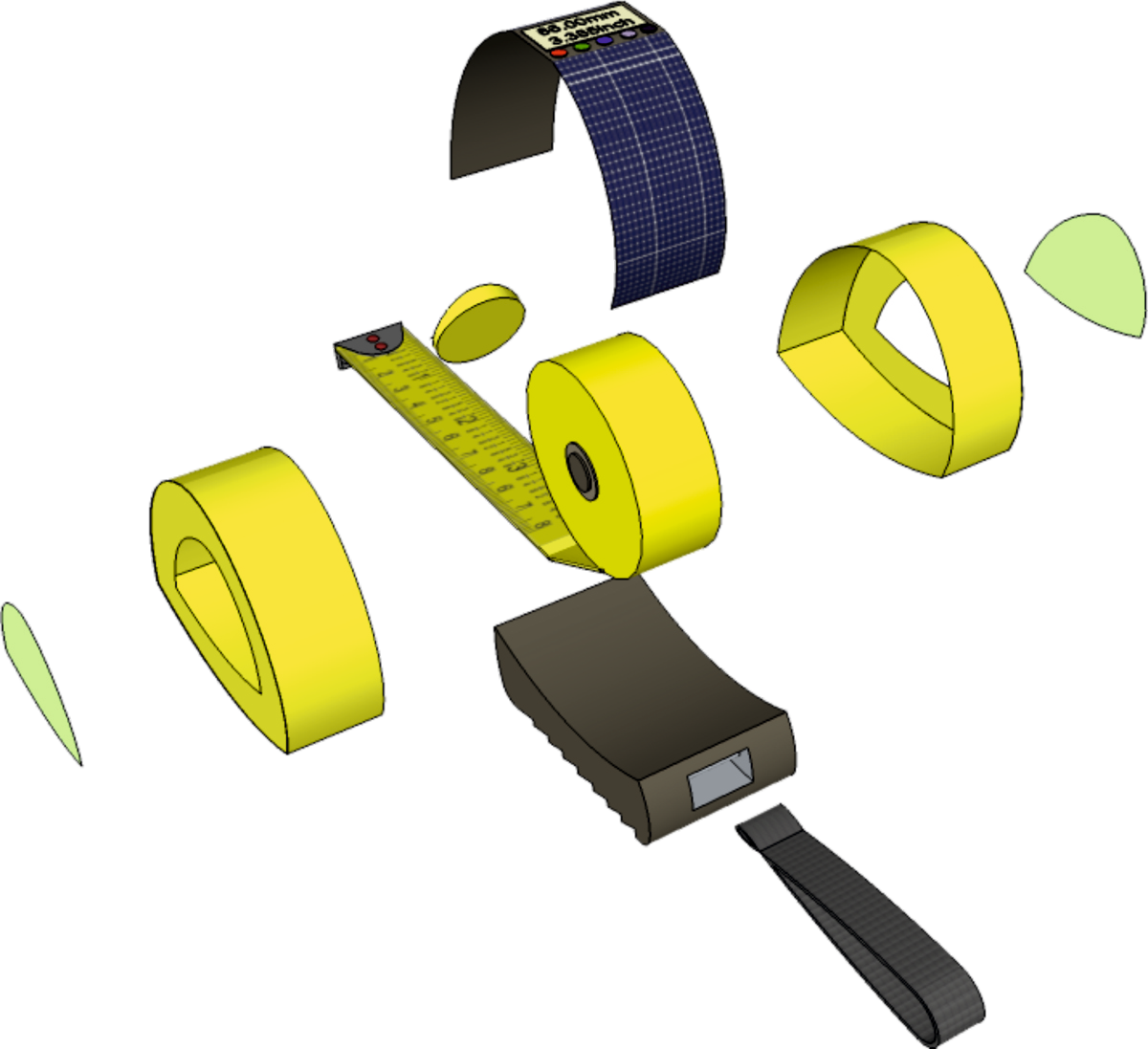 ROCKER SWITCH WITH INTEGRATED LED

DUAL SCALE TAPE MEASURE
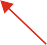 HIGH IMPACT (HIGH DENSITY) POLYSTYRENE CASING

STYROFLEX BOTTOM GRIP WITH INTEGRATED STAINLESS STEEL STRAP PIN

KEVLAR STRAP
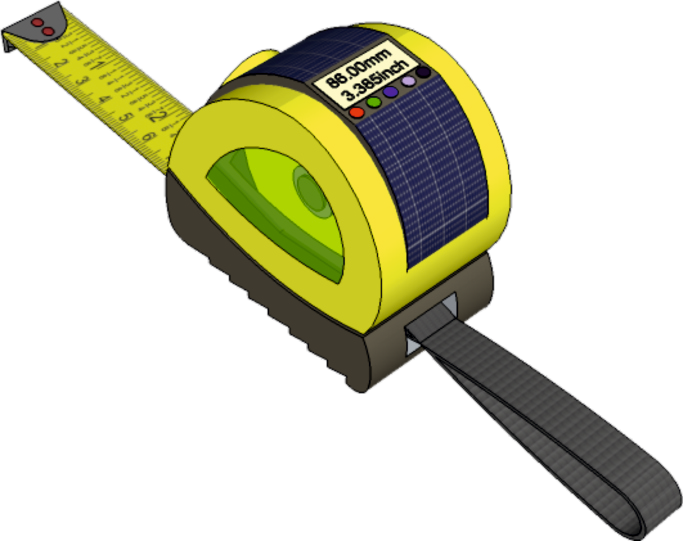 V.Ryan © 2023
technologystudent.com © 2023
https://www.facebook.com/groups/254963448192823/
WORLD ASSOCIATION OF TECHNOLOGY TEACHERS
EXPLODED VIEWS - FINE PEN DESIGN
V.Ryan © 2008 World Association of Technology Teachers
A fine felt pen is shown below. It has been drawn as an exploded 3D view. Complete the 2D version below by adding the missing lines and appropriate colour and shade.
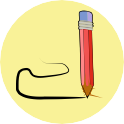 Link
HELPFUL LINK
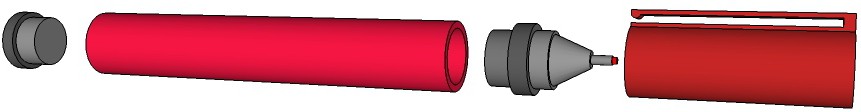 EXPLODED VIEWS - FOUNTAIN PEN DESIGN
V.Ryan © 2008 World Association of Technology Teachers
A fountain pen is shown below. It has been drawn as an exploded 3D view. Complete the 2D version below, by adding the missing lines and appropriate colour and shade.
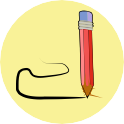 Link
HELPFUL LINK
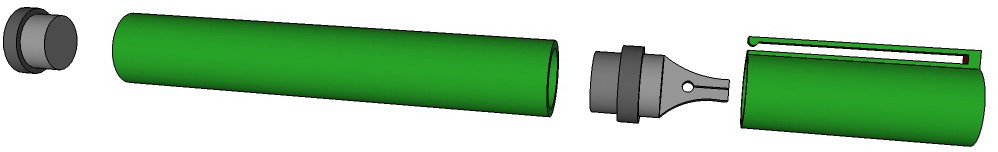 V.Ryan © 2023
technologystudent.com © 2023
https://www.facebook.com/groups/254963448192823/
WORLD ASSOCIATION OF TECHNOLOGY TEACHERS
EXPLODED DRAWINGS
ASSEMBLED TOY
DISASSEMBLED TOY
Complete the exploded drawing of the educational building block toy, by adding the missing lines.


HELPFUL LINK
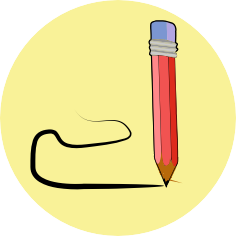 Link
V.Ryan © 2023
technologystudent.com © 2023
https://www.facebook.com/groups/254963448192823/
WORLD ASSOCIATION OF TECHNOLOGY TEACHERS
V.Ryan © 2023
technologystudent.com © 2023
https://www.facebook.com/groups/254963448192823/
WORLD ASSOCIATION OF TECHNOLOGY TEACHERS
EXPLODED DRAWINGS
Draw an exploded view of the educational building block toy.
Add appropriate colour and shade. Start your drawing on the 30 degree lines and single vertical line, just below the centre of the page
DISASSEMBLED TOY
HELPFUL LINK
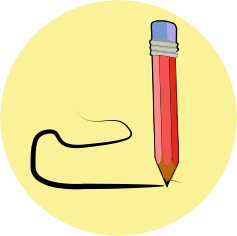 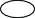 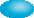 Link
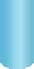 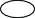 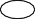 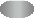 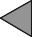 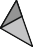 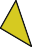 V.Ryan © 2023
technologystudent.com © 2023
https://www.facebook.com/groups/254963448192823/
WORLD ASSOCIATION OF TECHNOLOGY TEACHERS
EXPLODED DRAWINGS
WORLD ASSOCIATION OF TECHNOLOGY TEACHERS	https://www.facebook.com/groups/254963448192823/
V.Ryan © 2023
technologystudent.com © 2023
Detailed drawings of a common woodworking joint called a cross halving joint, are seen opposite.
Using a ruler and pencil / ink pen OR freehand (without a ruler), complete the sketch of the exploded view.
CROSS HALVING JOINT - ASSEMBLED VIEW
SURFACES LEVEL
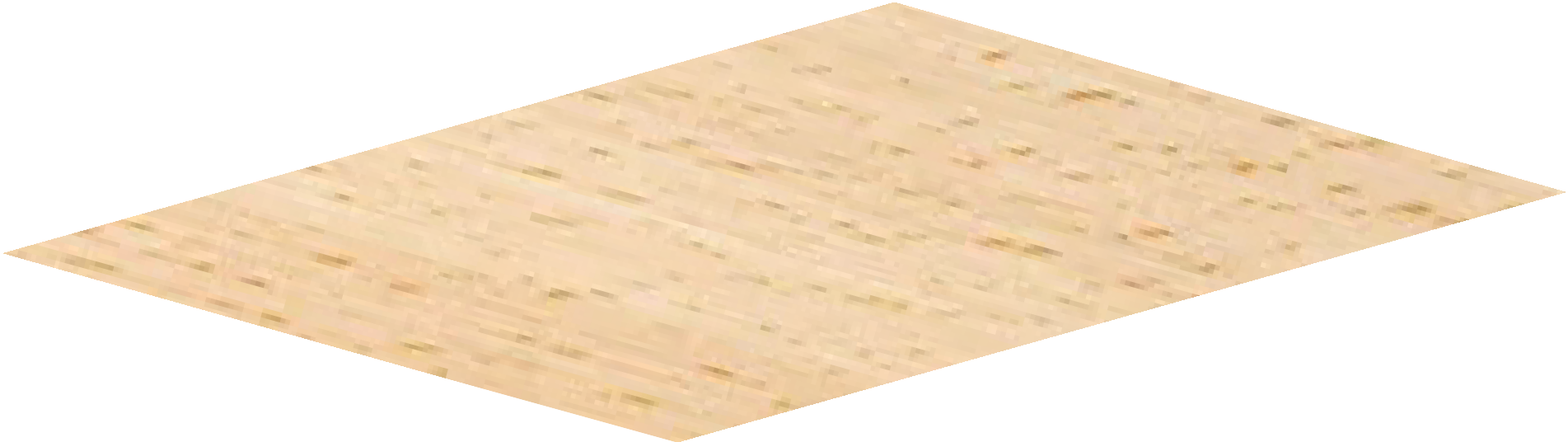 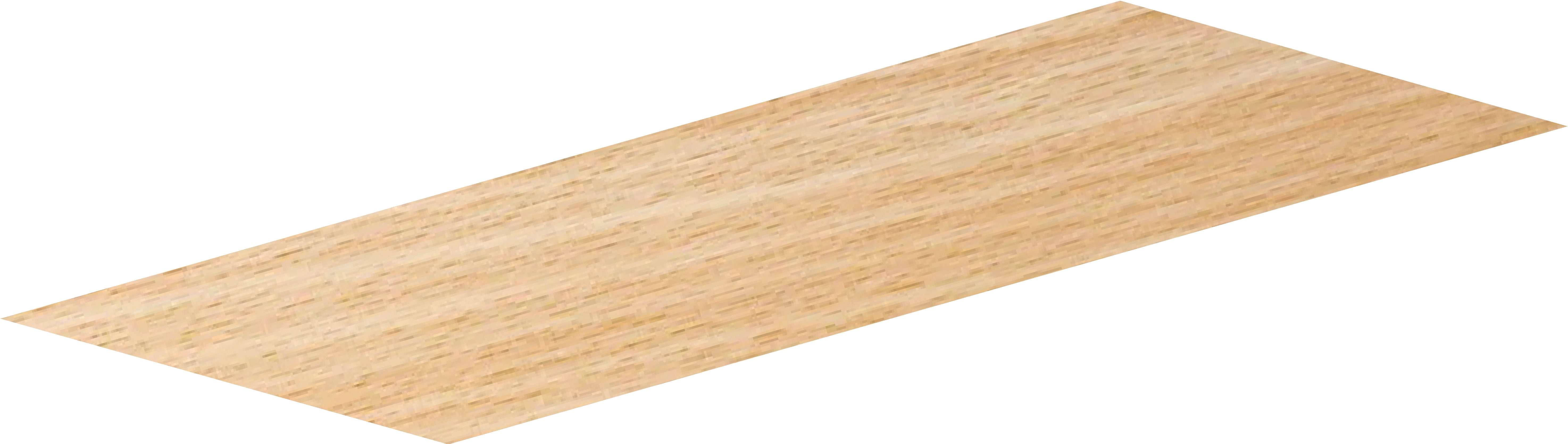 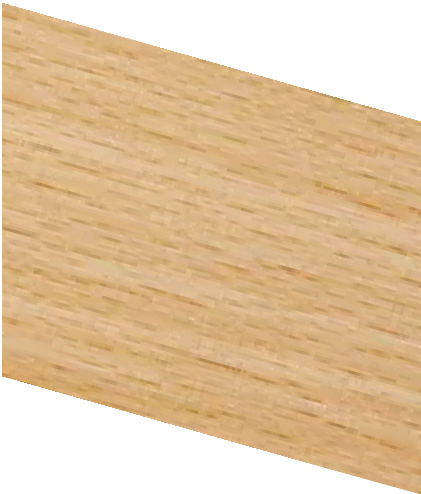 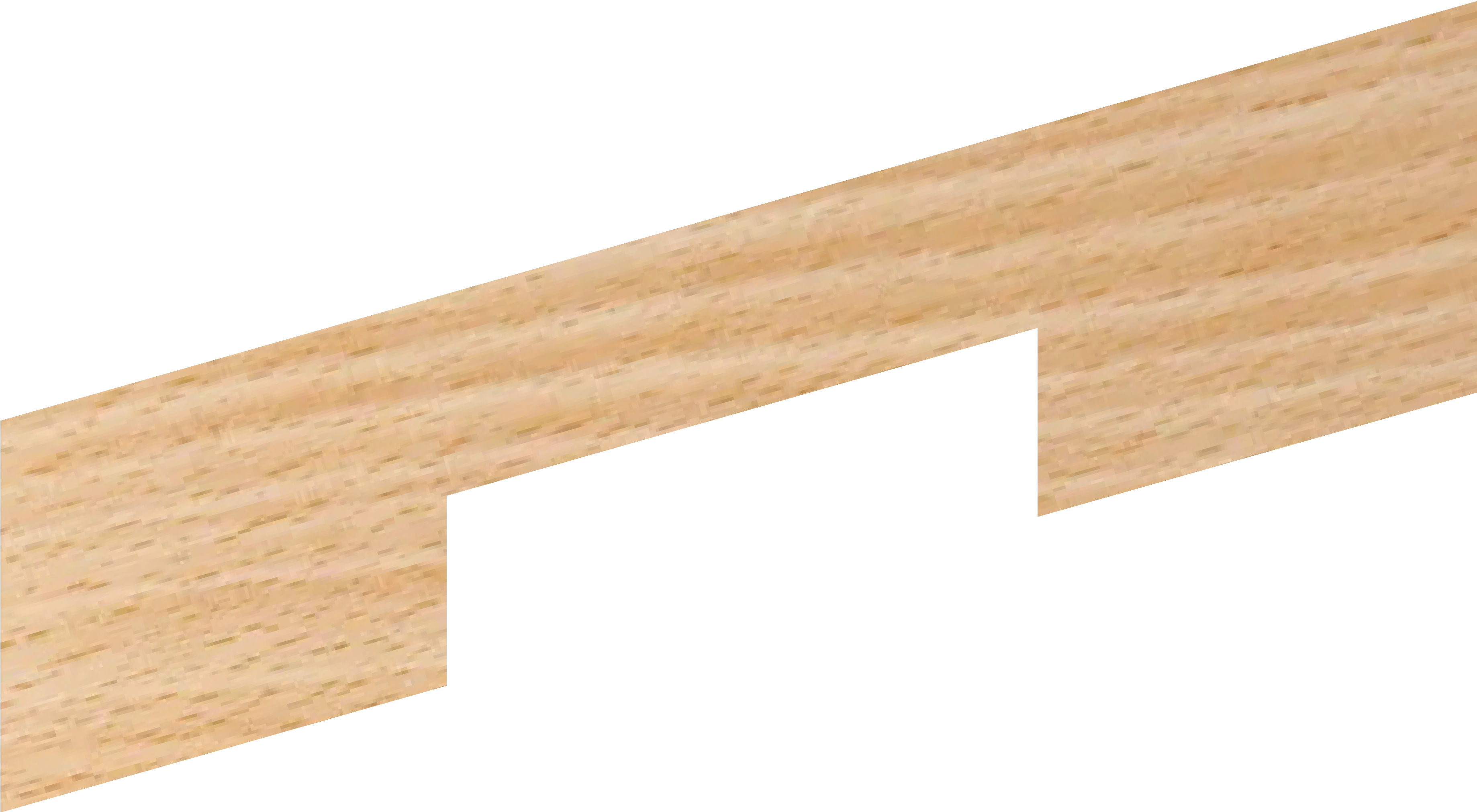 YOUR - EXPLODED VIEW


TOP PIECE











BOTTOM PIECE
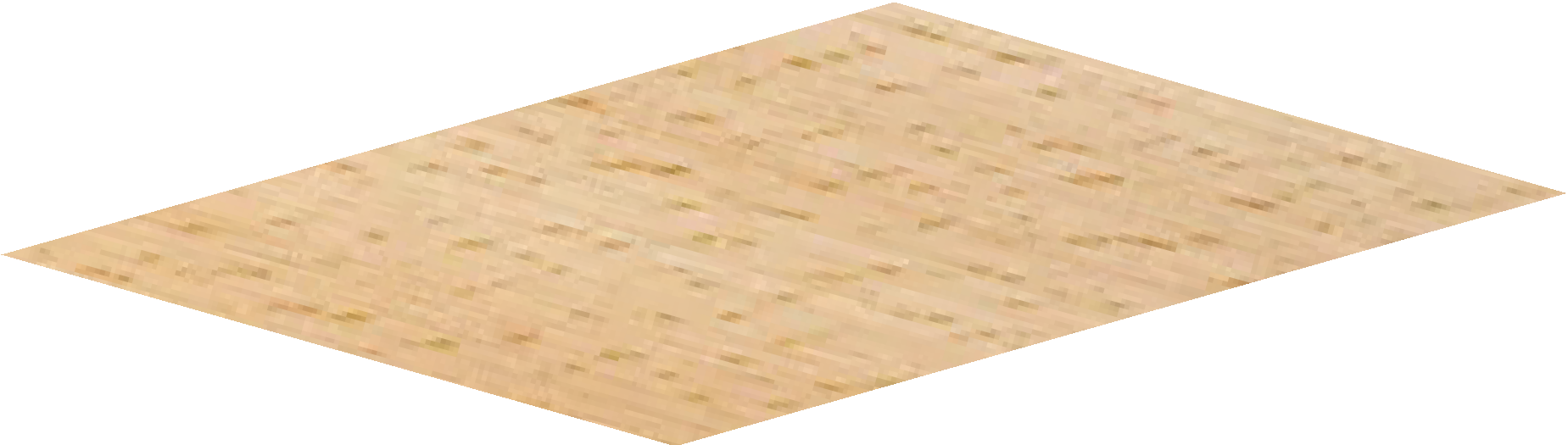 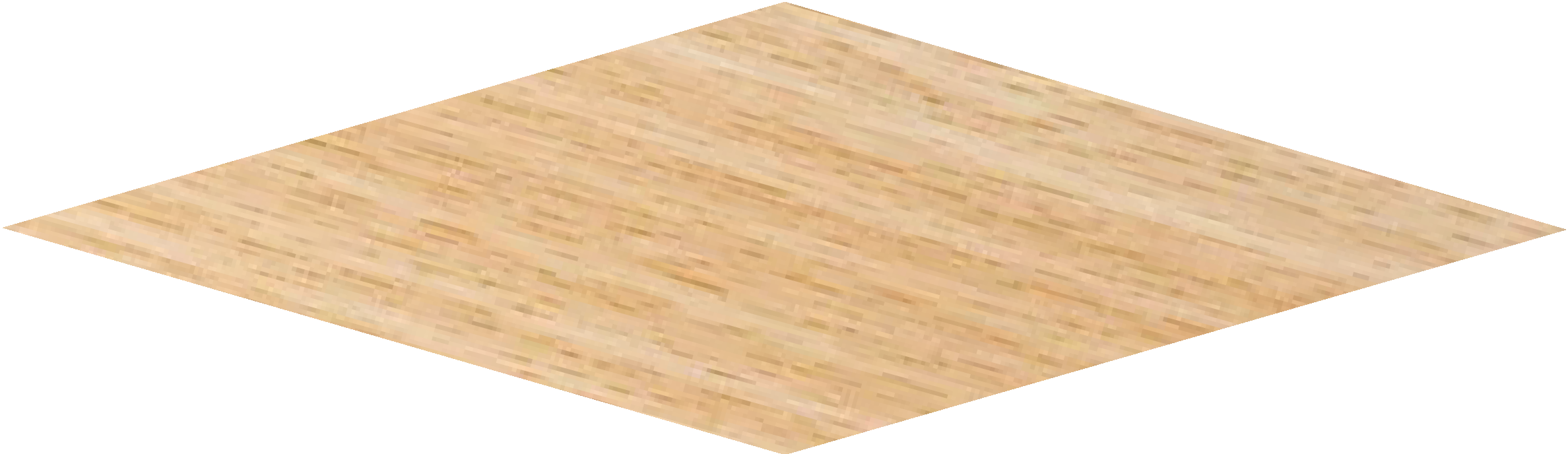 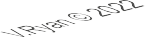 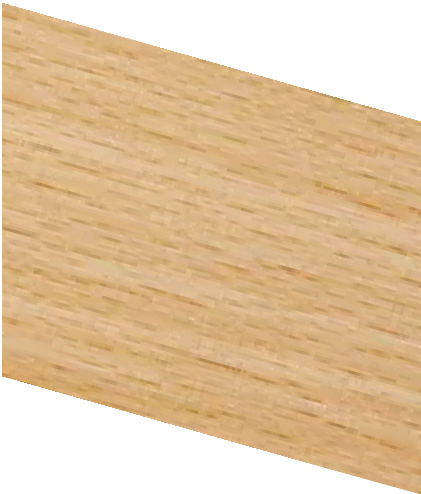 HELPFUL LINK
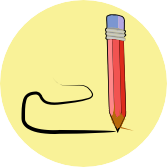 Link
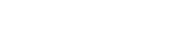 EXPLODED DRAWINGS
WORLD ASSOCIATION OF TECHNOLOGY TEACHERS	https://www.facebook.com/groups/254963448192823/
V.Ryan © 2023
technologystudent.com © 2023
TEE HALVING JOINT - ASSEMBLED VIEW
SURFACES LEVEL
Detailed drawings of a common woodworking joint called a tee halving joint, are seen opposite.
Using a ruler and pencil / ink pen OR freehand (without a ruler), complete the sketch of the exploded view.
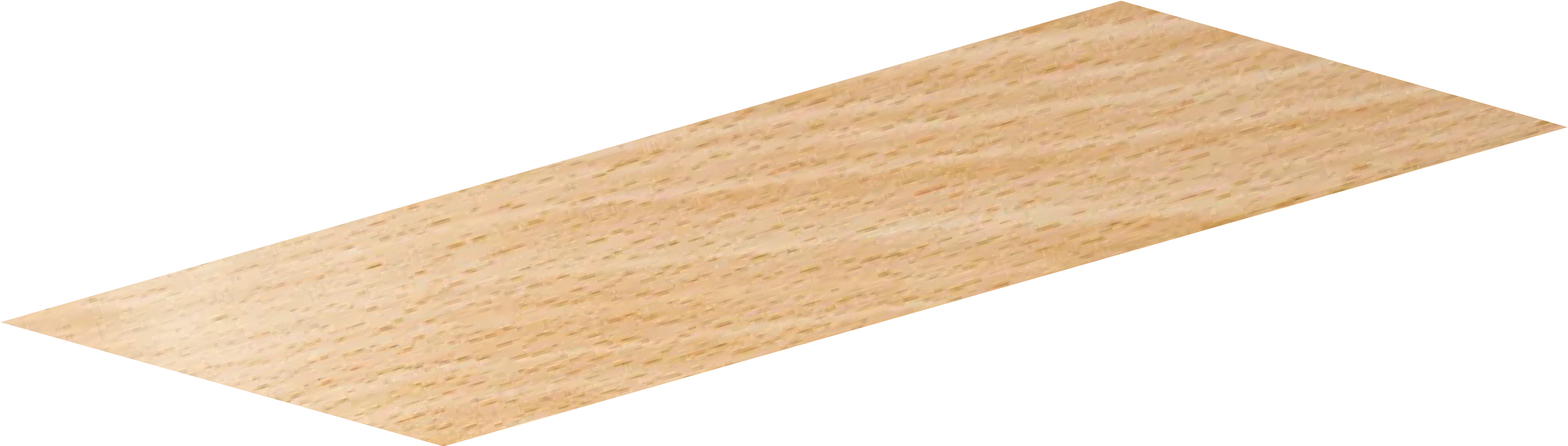 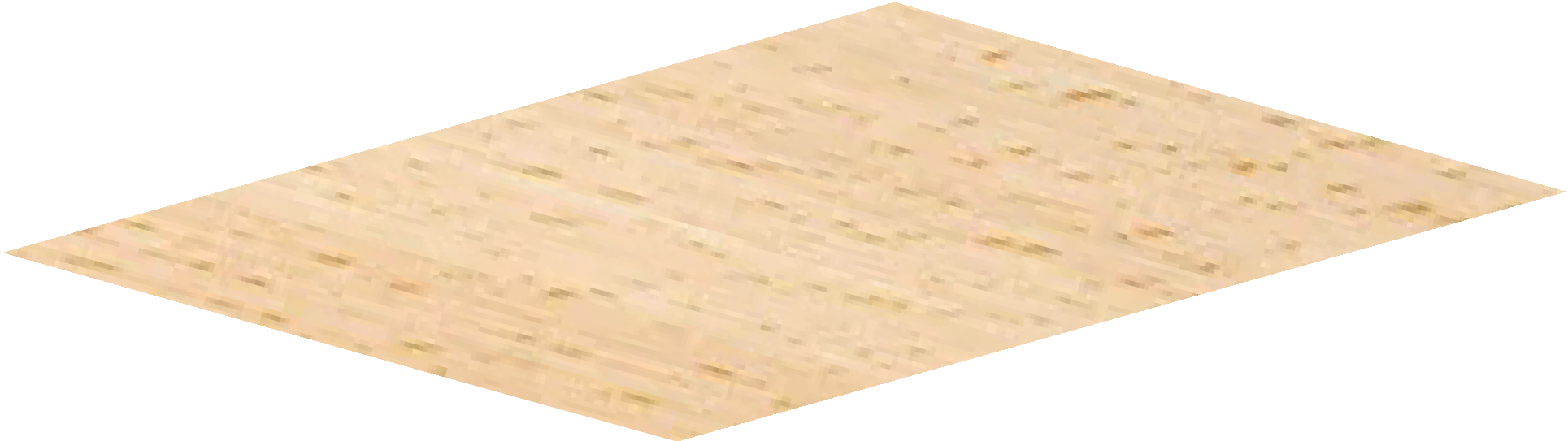 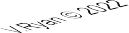 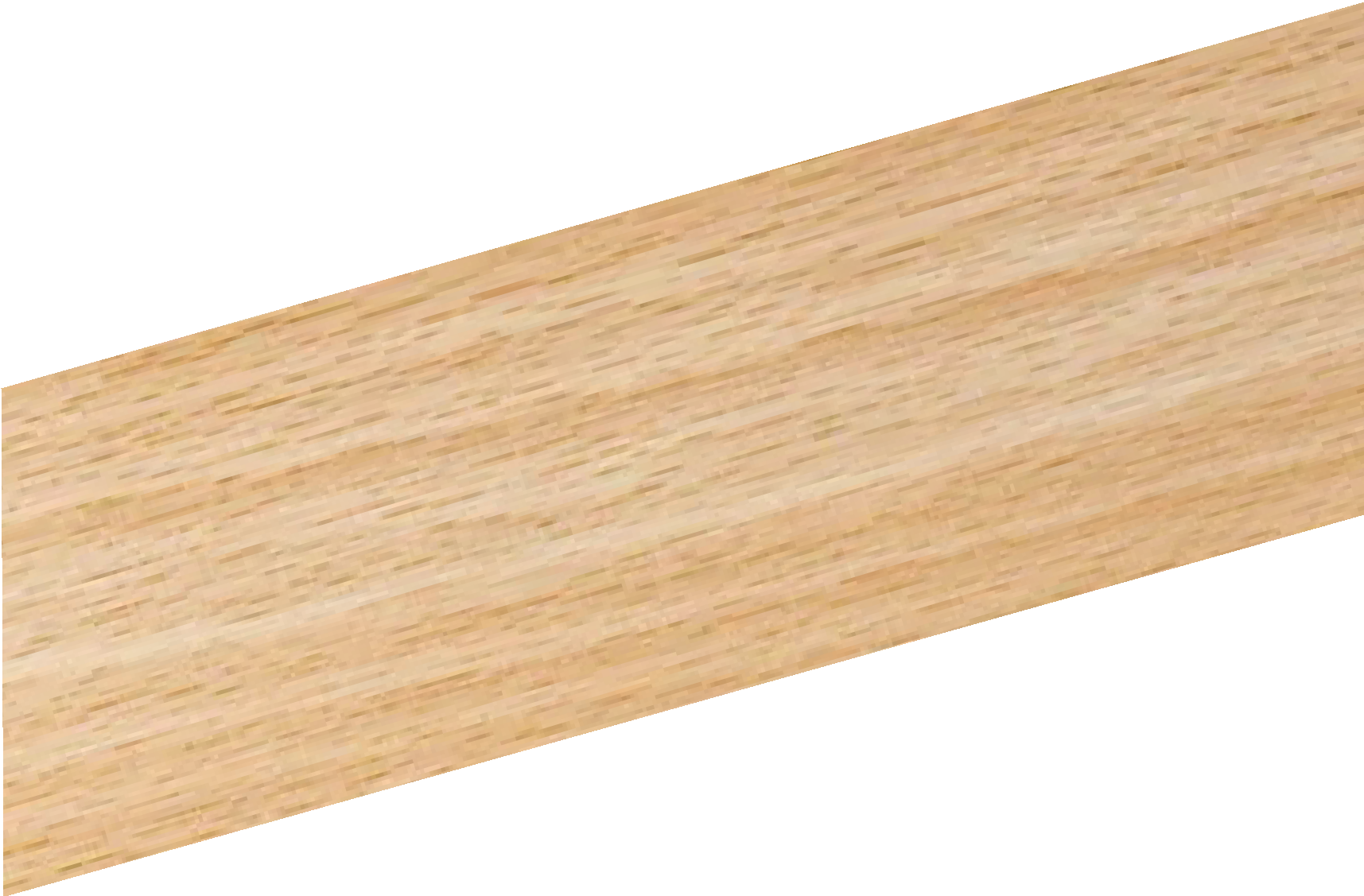 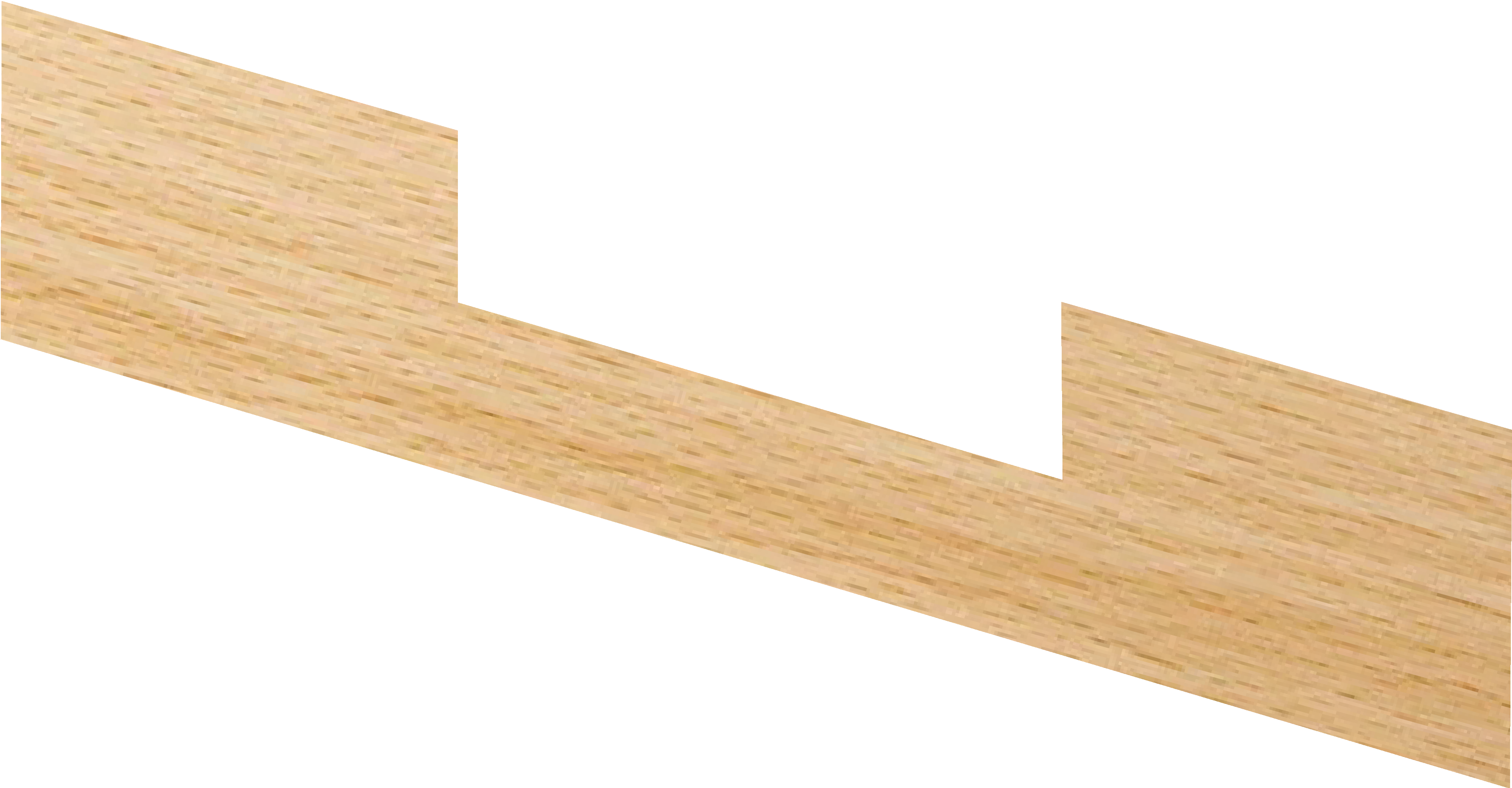 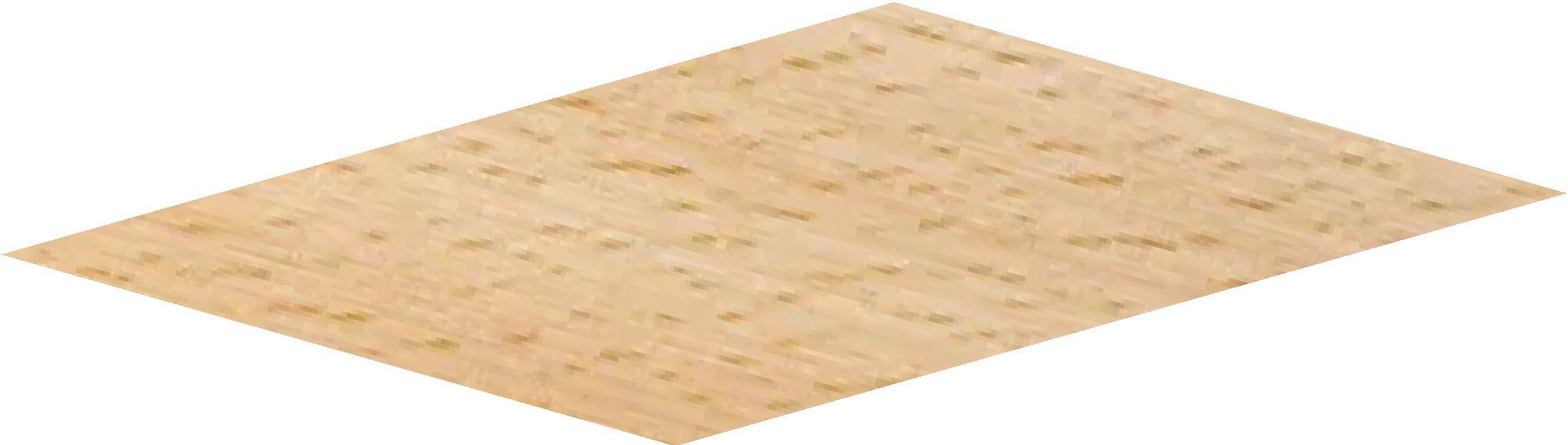 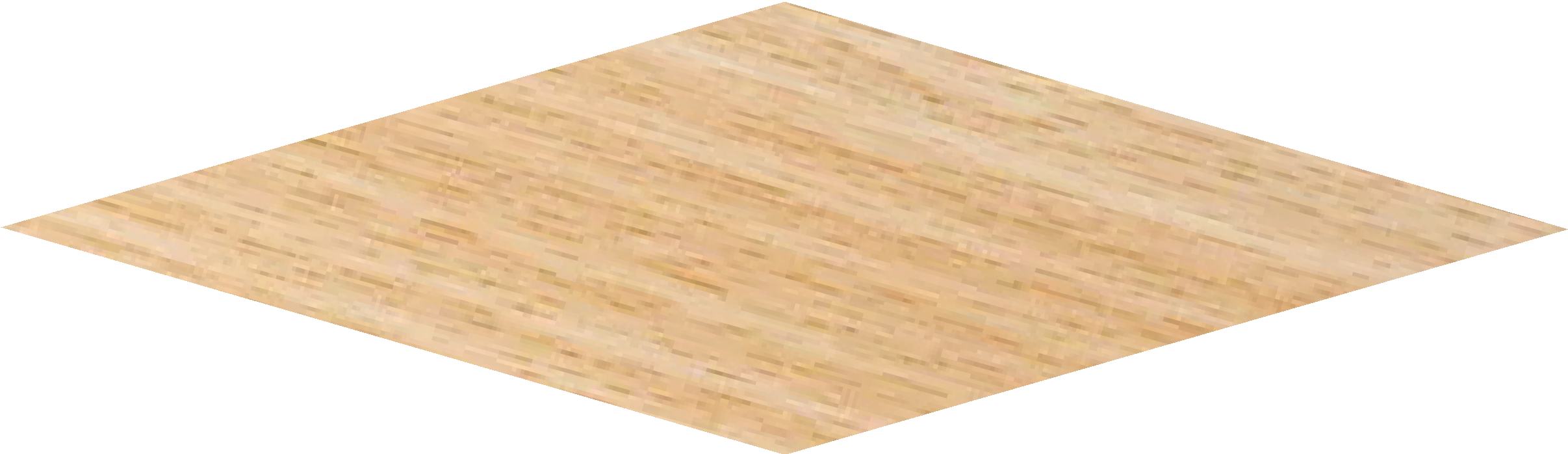 YOUR - EXPLODED VIEW
HELPFUL LINK
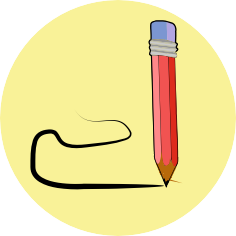 Link
EXPLODED DRAWINGS
WORLD ASSOCIATION OF TECHNOLOGY TEACHERS	https://www.facebook.com/groups/254963448192823/
V.Ryan © 2023
technologystudent.com © 2023
DOVETAIL HALVING JOINT
DOVETAIL HALVING JOINT - ASSEMBLED VIEW
SURFACES LEVEL
Detailed drawings of a common woodworking joint called a dovetail halving joint, are seen opposite.
Using a ruler and pencil / ink pen OR freehand (without a ruler), complete the sketch of the exploded view.
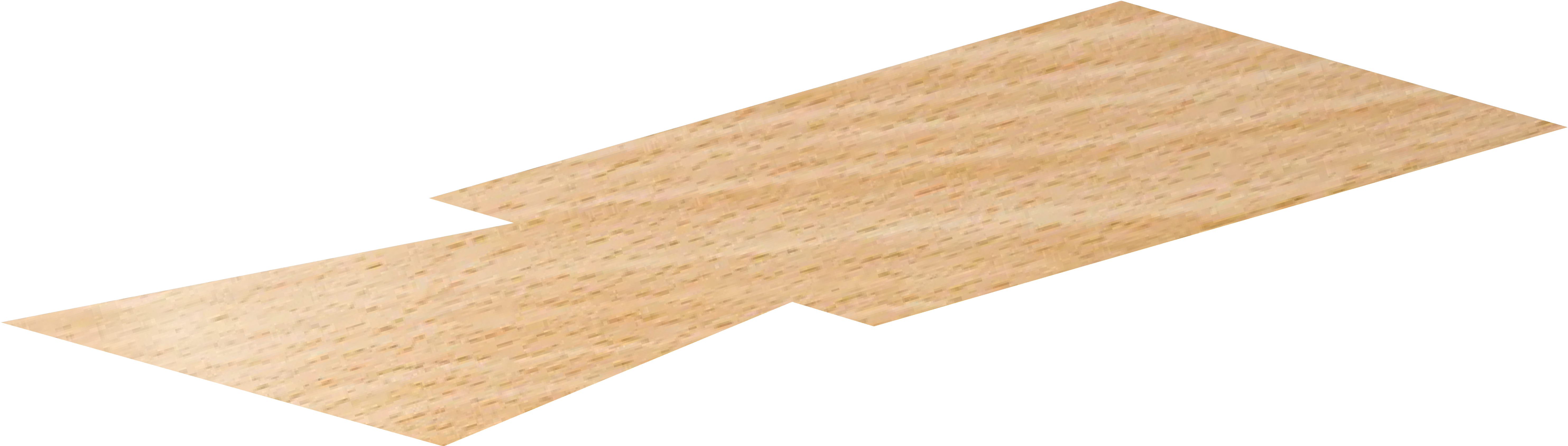 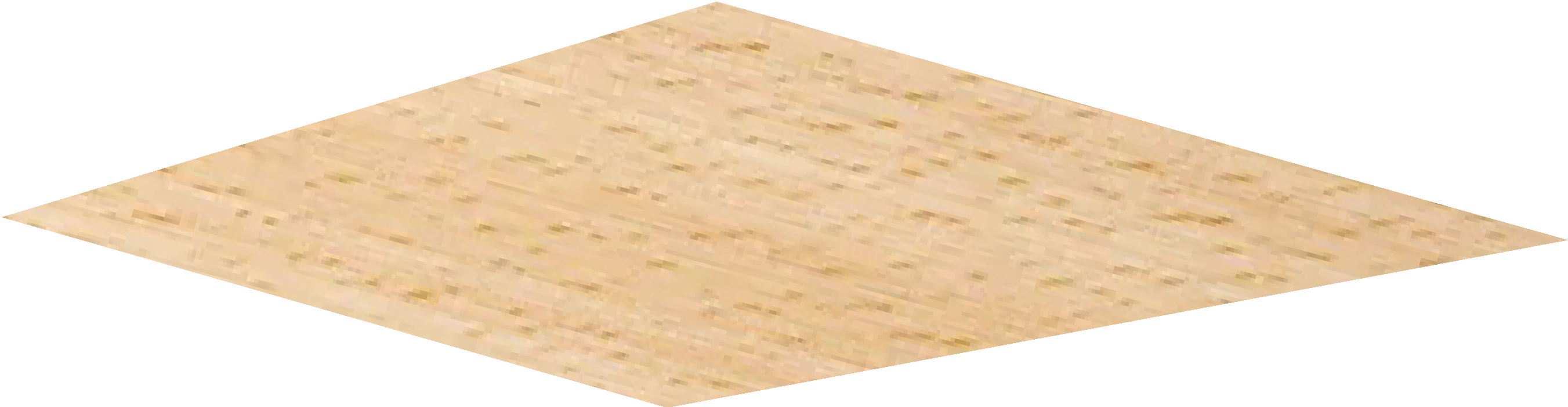 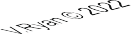 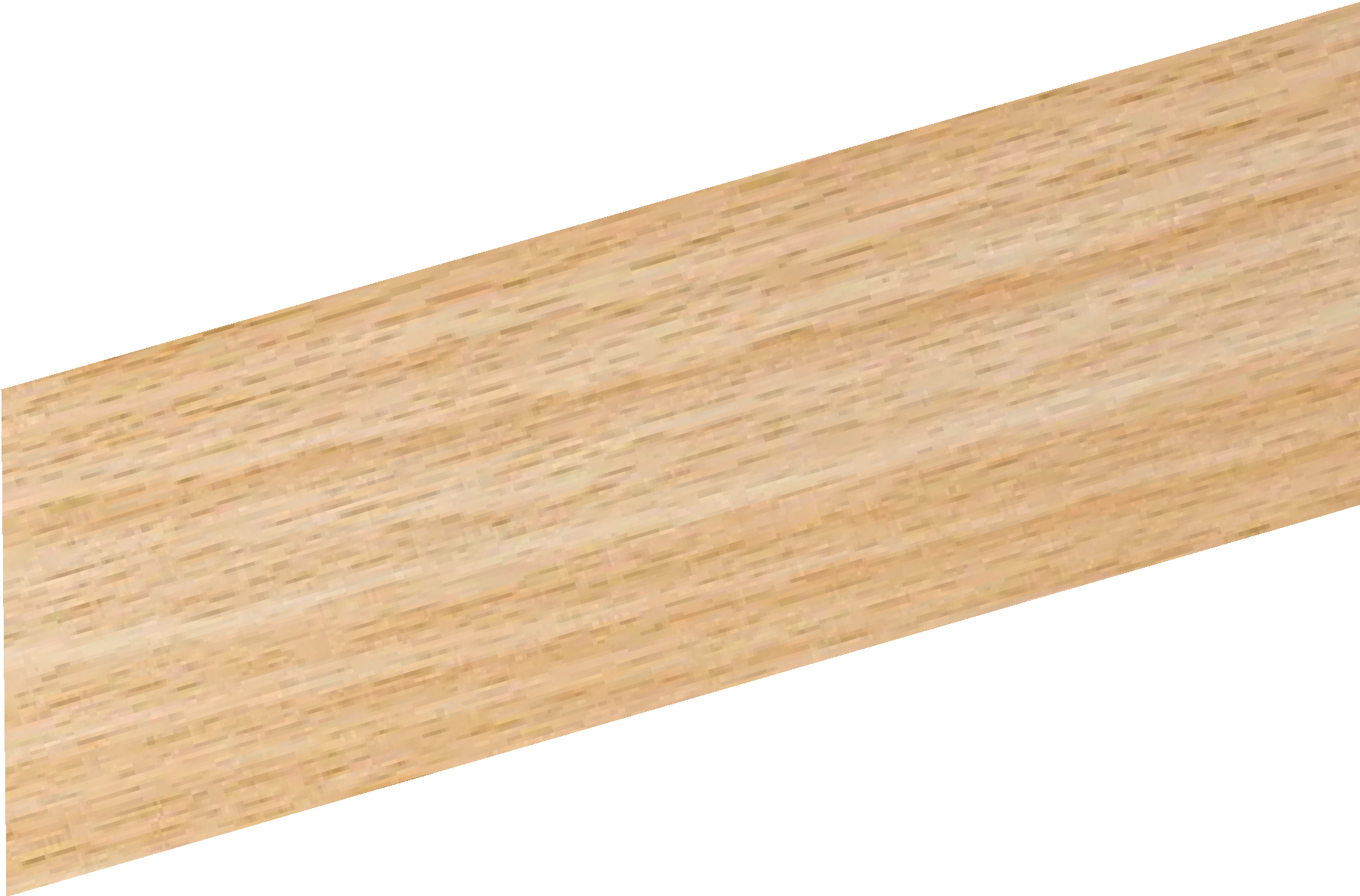 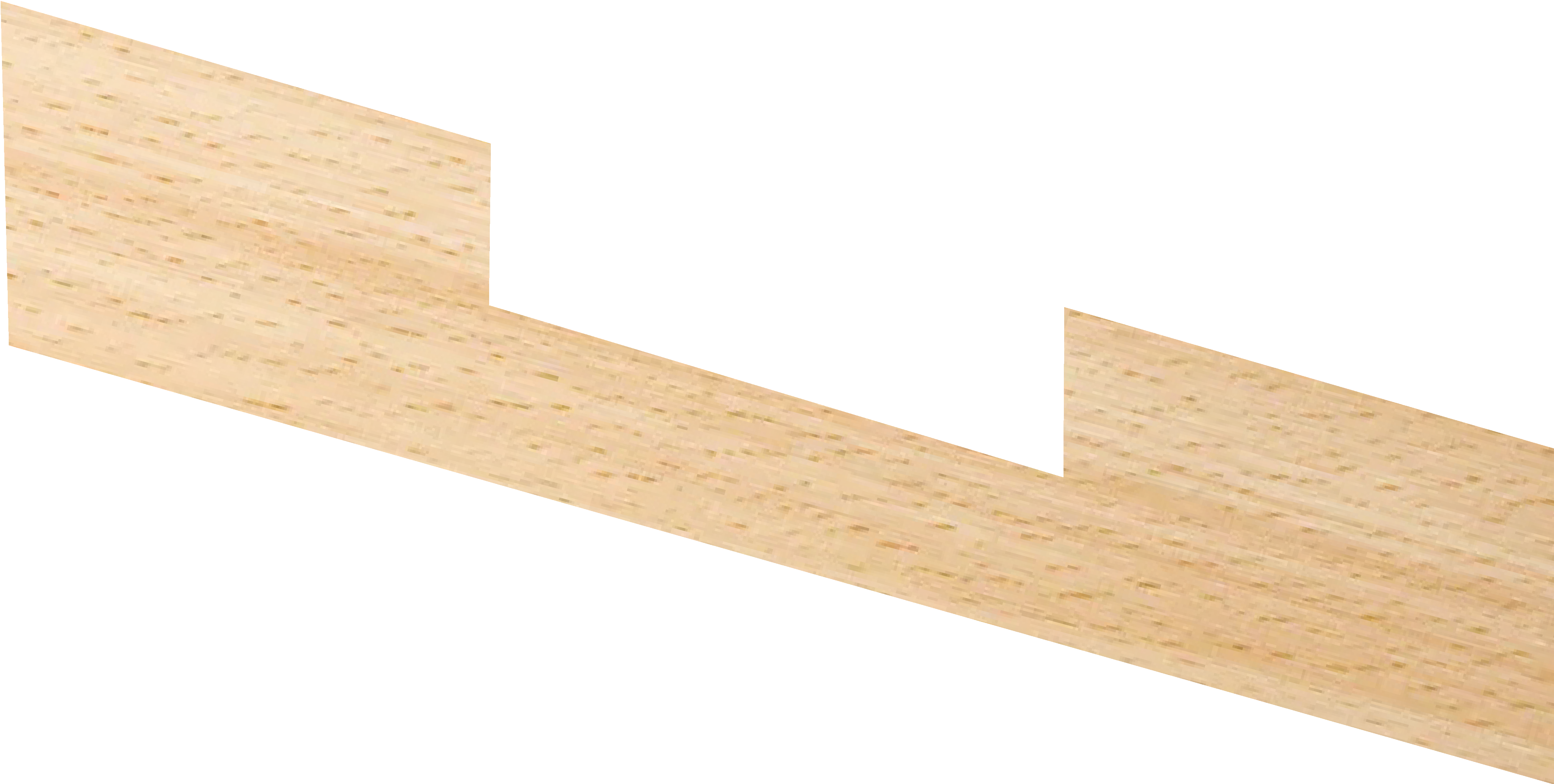 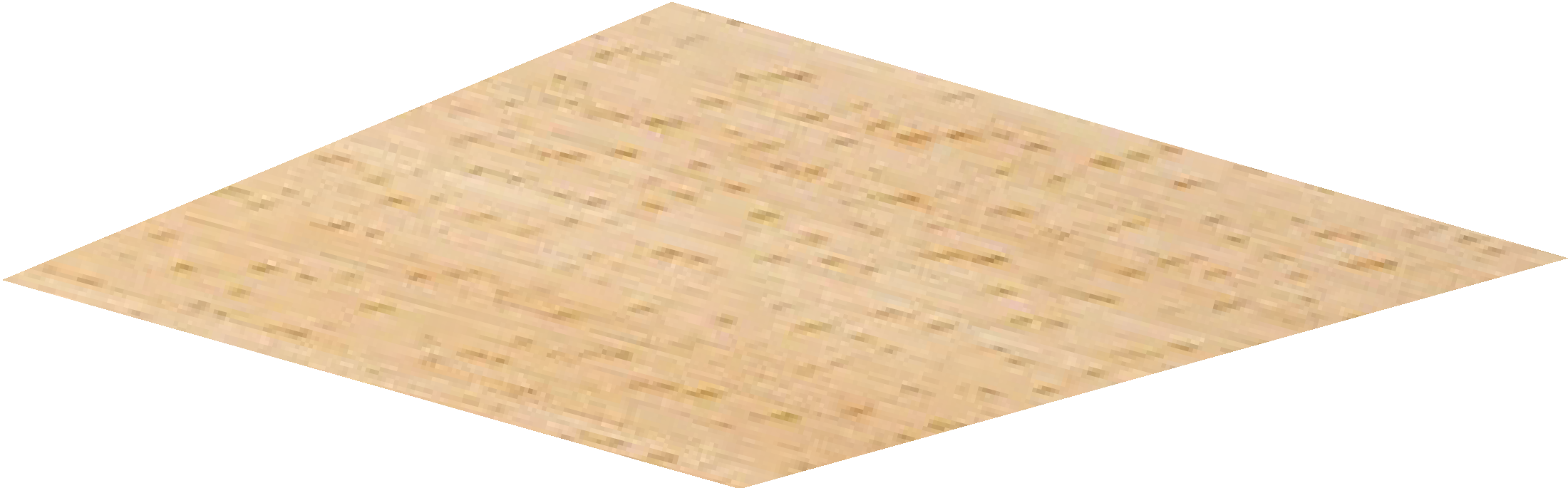 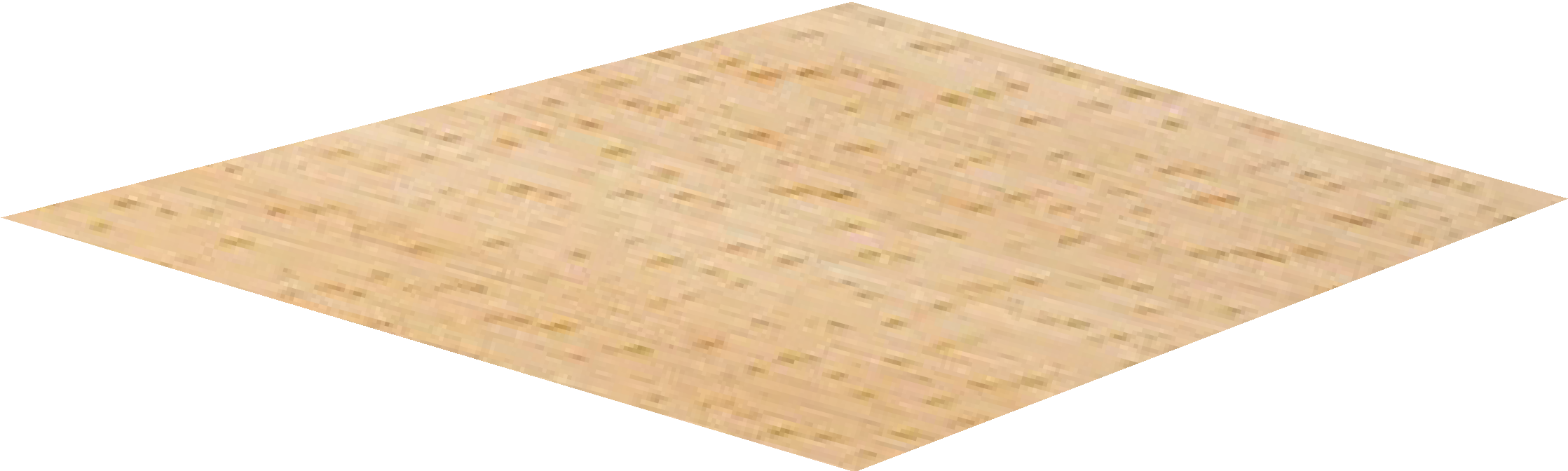 YOUR - EXPLODED VIEW
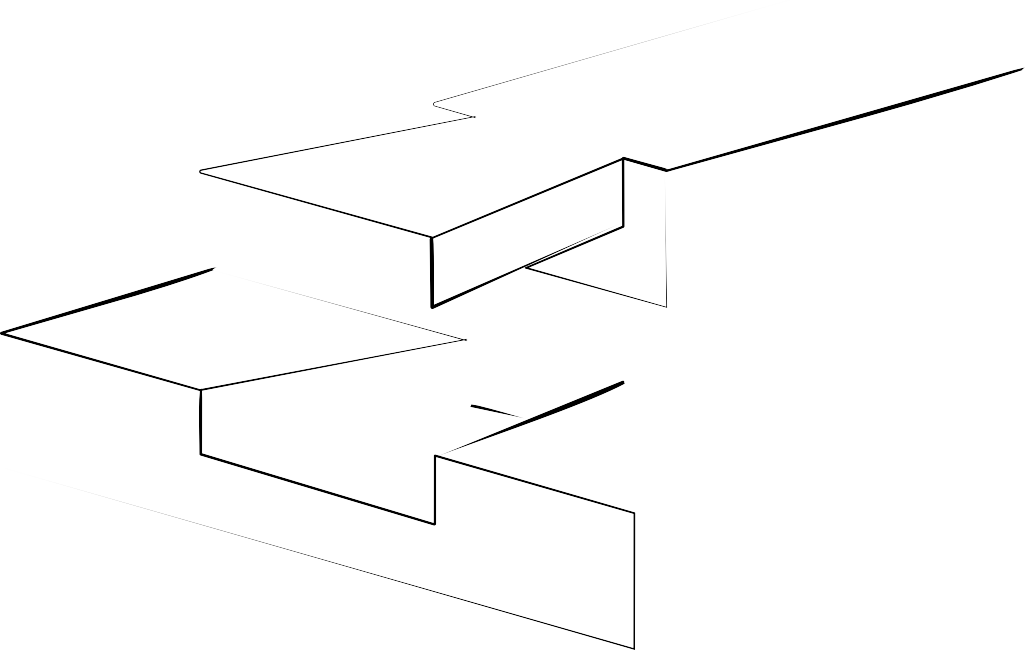 HELPFUL LINK
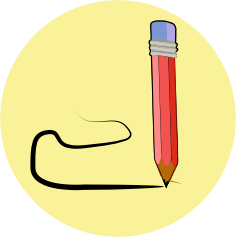 Link
EXPLODED DRAWINGS
https://www.facebook.com/groups/254963448192823/
V.Ryan © 2023
technologystudent.com © 2023
WORLD ASSOCIATION OF TECHNOLOGY TEACHERS
FINGER / COMB JOINT
ASSEMBLED VIEW
Detailed drawings of a common woodworking joint called a ﬁnger / comb joint, are seen opposite.
Using a ruler and pencil / ink pen OR freehand (without a ruler), complete the sketch of the exploded view.
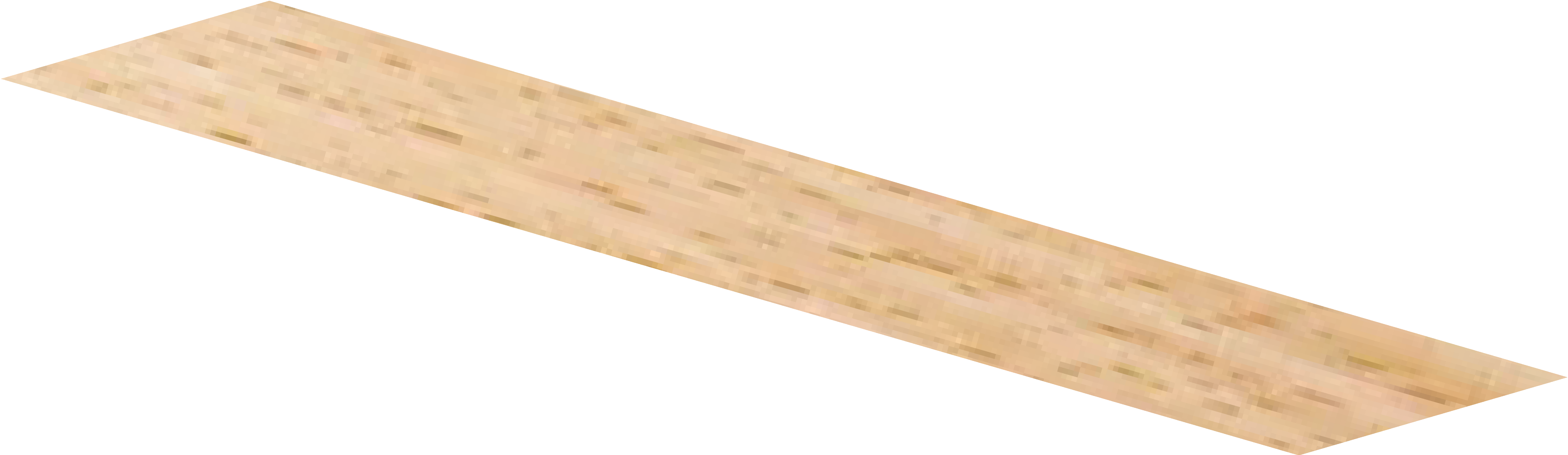 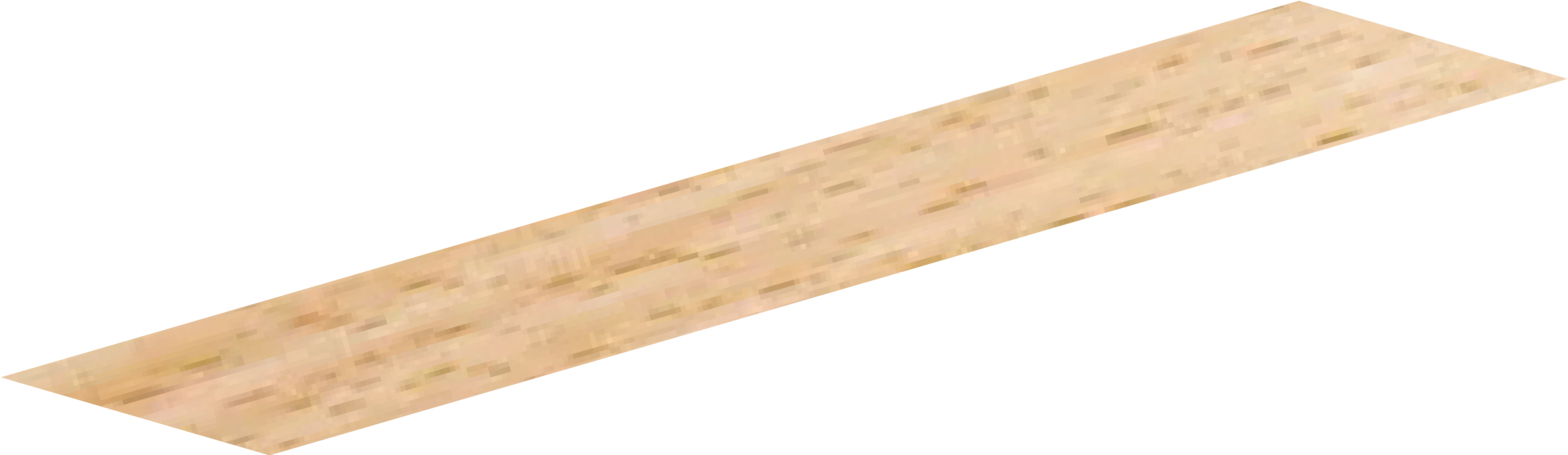 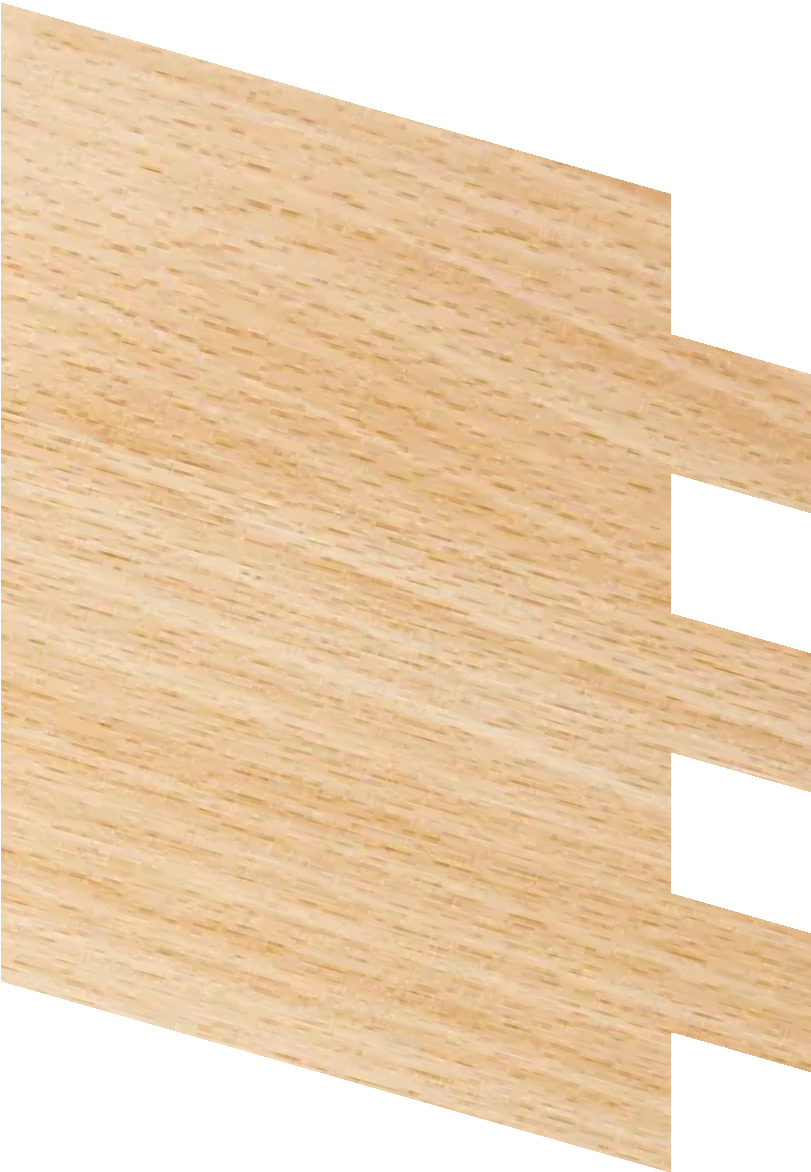 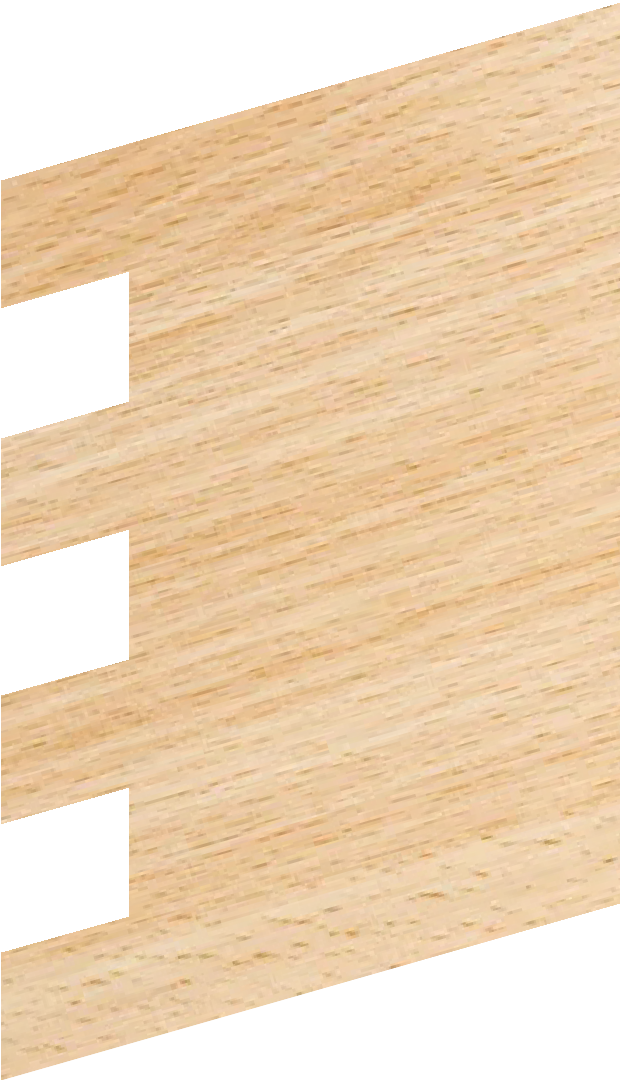 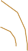 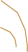 YOUR - EXPLODED VIEW
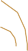 V.Ryan © 2022
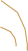 HELPFUL LINK
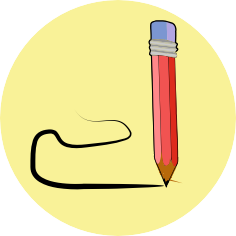 Link
EXPLODED DRAWINGS
https://www.facebook.com/groups/254963448192823/
V.Ryan © 2023
technologystudent.com © 2023
WORLD ASSOCIATION OF TECHNOLOGY TEACHERS
THROUGH DOVETAIL JOINT
ASSEMBLED VIEW
Detailed drawings of a common woodworking joint called a through dovetail joint, are seen opposite.
Using a ruler and pencil / ink pen OR freehand (without a ruler), complete the sketch of the exploded view.
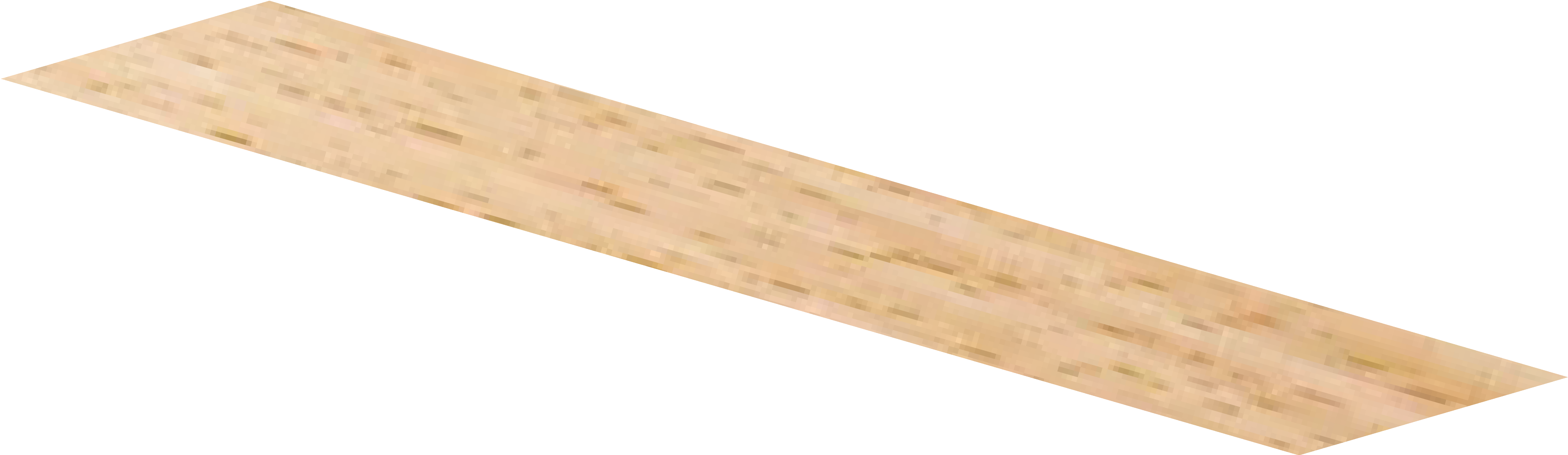 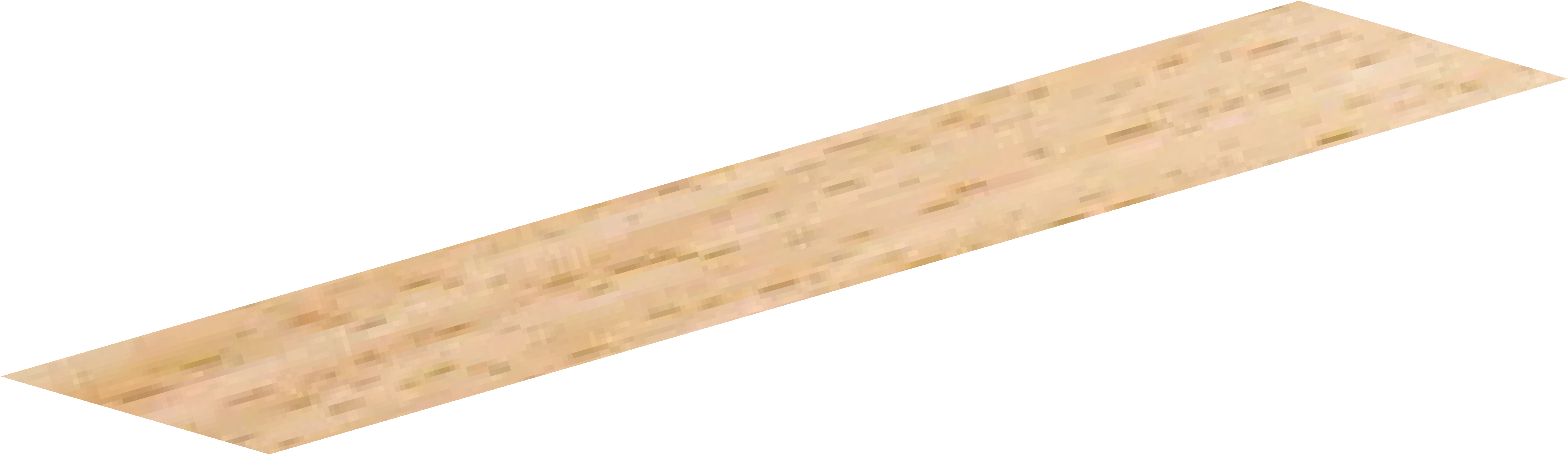 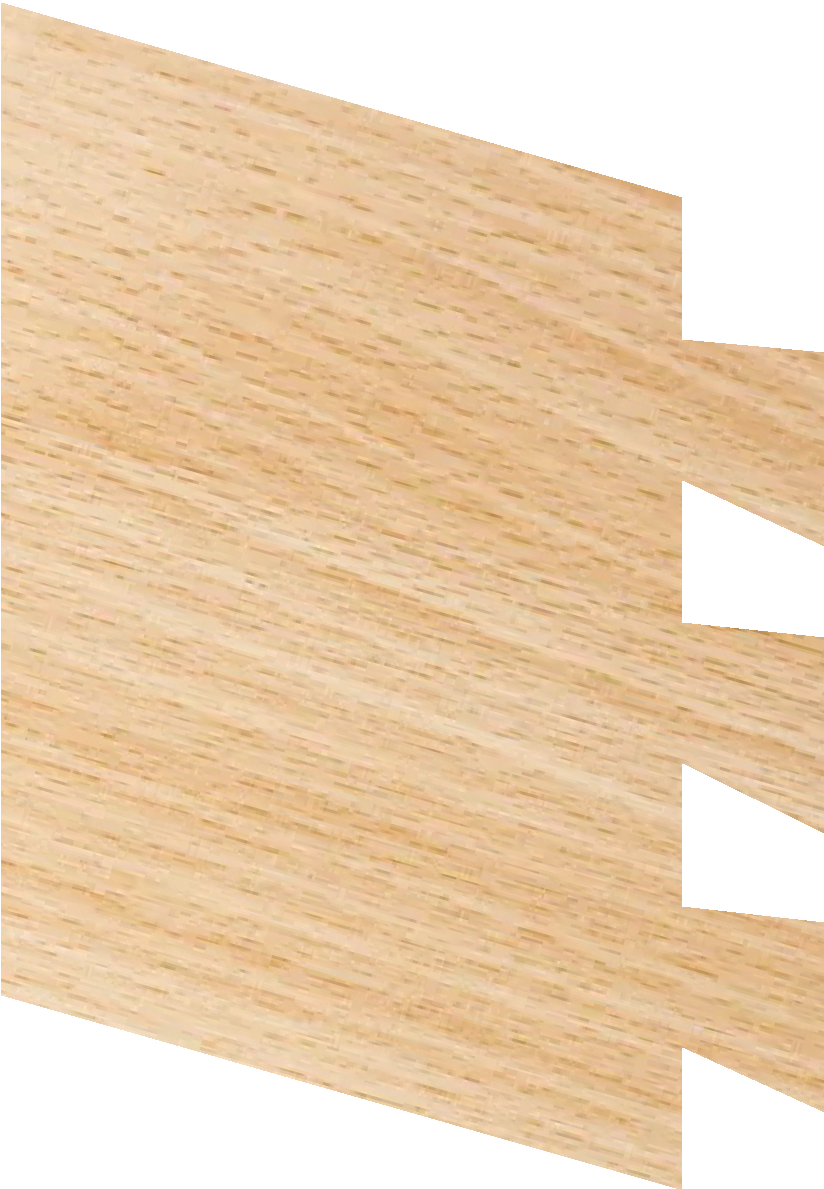 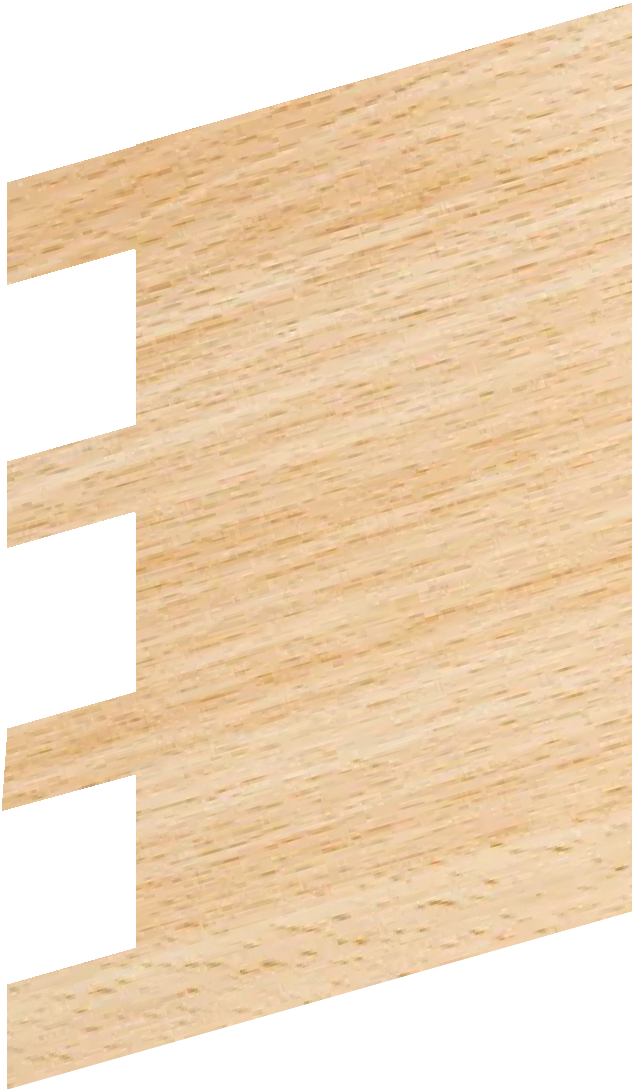 V.Ryan © 2022
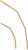 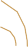 YOUR - EXPLODED VIEW
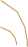 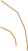 HELPFUL LINK
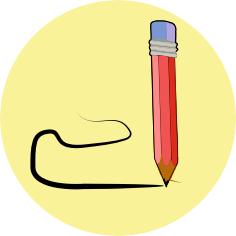 Link
EXPLODED DRAWING
technologystudent.com © 2023	V.Ryan © 2023
WORLD ASSOCIATION OF TECHNOLOGY TEACHERS	https://www.facebook.com/groups/254963448192823/
A disassembled pen is shown below (Dia A). Each of the parts have been labelled for you. There is also an assembled version of the pen (Dia B). The ‘outline’ of an exploded drawing of the pen is seen as Dia C (showing the correct position of each component).
You are to produce a detailed, colour rendered, exploded drawing of the pen, at the bottom of the page (space ‘D’). Include labels identifying each component.
A
DISASSEMBLED PEN
HELPFUL LINK
FRONT SPRING
THRUST DEVICE
BACK SPRING
PLUNGER
CLIP
BARREL
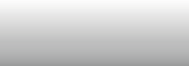 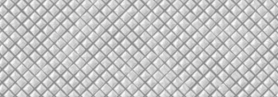 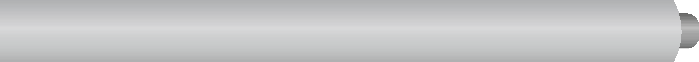 Ryanmatic
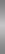 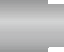 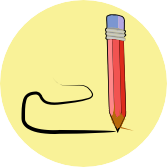 Link
INK CARTRIDGE
B
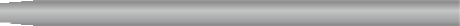 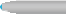 ASSEMBLED PEN
TIP
THRUST TUBE
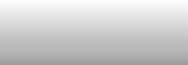 V.Ryan © 2023
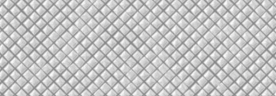 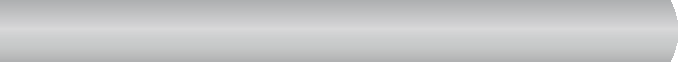 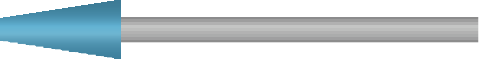 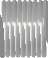 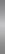 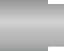 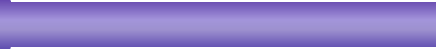 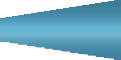 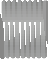 Ryanmatic
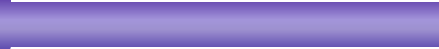 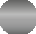 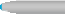 C
EXPLODED DRAWING - OUTLINE VERSION
D
YOUR EXPLODED DRAWING - DETAILED, COLOURED RENDERED VERSION
V.Ryan © 2023
technologystudent.com © 2023
https://www.facebook.com/groups/254963448192823/
WORLD ASSOCIATION OF TECHNOLOGY TEACHERS
EXPLODED DRAWING
technologystudent.com © 2023	V.Ryan © 2023
WORLD ASSOCIATION OF TECHNOLOGY TEACHERS	https://www.facebook.com/groups/254963448192823/
A disassembled G cramp is shown below (Dia A). There is also an assembled version of the G Cramp (Dia B).
You are to produce a detailed, colour rendered, exploded drawing of the G Cramp, at the bottom of the page (space ‘C). Include labels identifying each component.
THREAD
RETAINING
SWIVEL SHOE
B
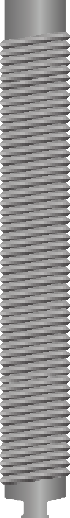 A
DISASSEMBLED G CRAMP
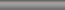 PIN
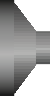 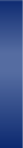 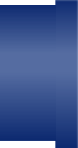 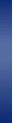 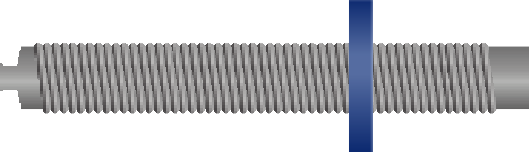 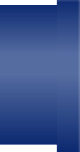 ASSEMBLED
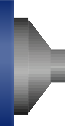 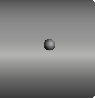 G CRAMP
WINGNUT
FRAME
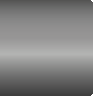 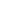 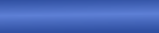 RYAN
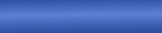 RYAN
YOUR EXPLODED DRAWING - DETAILED, COLOURED RENDERED VERSION
HELPFUL LINK
C
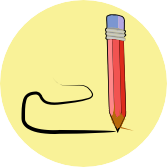 Link
V.Ryan © 2023
technologystudent.com © 2023
https://www.facebook.com/groups/254963448192823/
WORLD ASSOCIATION OF TECHNOLOGY TEACHERS
EXPLODED DRAWING
technologystudent.com © 2023	V.Ryan © 2023
WORLD ASSOCIATION OF TECHNOLOGY TEACHERS	https://www.facebook.com/groups/254963448192823/
A disassembled G cramp (with Tommy Bar) is shown below (Dia A). There is also an assembled version of the G Cramp (Dia B).
You are to produce a detailed, colour rendered, exploded drawing of the G Cramp, at the bottom of the page (space ‘C). Include labels identifying each component.
A
B
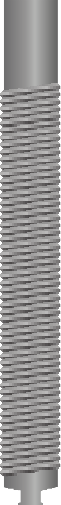 DISASSEMBLED G CRAMP
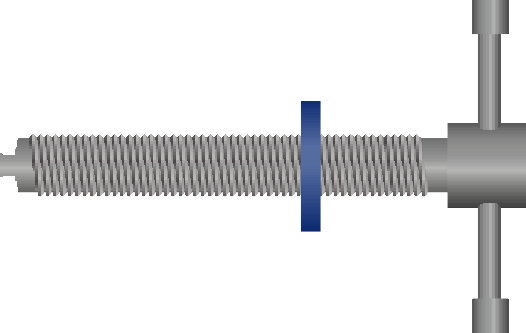 THREAD
SWIVEL SHOE
TOMMY BAR
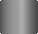 ASSEMBLED
G CRAMP
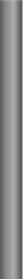 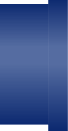 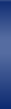 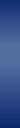 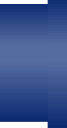 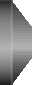 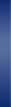 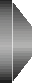 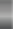 COLLAR
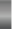 HELPFUL LINK
FRAME
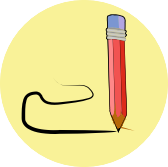 Link
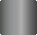 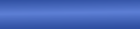 RYAN
RYAN
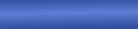 YOUR EXPLODED DRAWING - DETAILED, COLOURED RENDERED VERSION
C
V.Ryan © 2023
technologystudent.com © 2023
https://www.facebook.com/groups/254963448192823/
WORLD ASSOCIATION OF TECHNOLOGY TEACHERS
EXPLODED DRAWING
A disassembled perfume dispenser is shown opposite (Dia A). An assembled version is Dia B.
You are to produce a, colour rendered, exploded drawing of the Dispenser, in the space below.
A
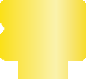 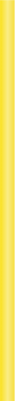 SPRAY HEAD
V.Ryan © 2023
TOP / LID


STEM
technologystudent.com © 2023
BOTTLE
SEAL

SPRING

RETAINER

V.Ryan © 2023
https://www.facebook.com/groups/254963448192823/
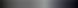 PART SECTIONED SIDE VIEW SHOWING THE INTERNAL MECHANISM



B



V.Ryan © 2023
WORLD ASSOCIATION OF TECHNOLOGY TEACHERS
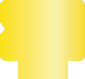 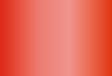 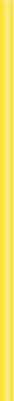 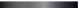 HELPFUL LINK
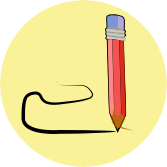 Link
V.Ryan © 2023
technologystudent.com © 2023
https://www.facebook.com/groups/254963448192823/
WORLD ASSOCIATION OF TECHNOLOGY TEACHERS
EXPLODED DRAWING USING ISOMETRIC PAPER
V.Ryan © 2023
technologystudent.com © 2023
WORLD ASSOCIATION OF TECHNOLOGY TEACHERS	https://www.facebook.com/groups/254963448192823/
COMPLETE THE ISOMETRIC DRAWING OF A SIMPLE CAMERA, BY ADDING THE MISSING LINES / PARTS.
(Answer seen below)
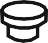 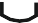 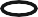 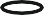 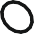 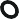 HELPFUL LINK
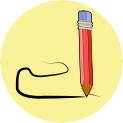 Link
EXPLODED DRAWING USING ISOMETRIC PAPER
V.Ryan © 2023
technologystudent.com © 2023
WORLD ASSOCIATION OF TECHNOLOGY TEACHERS	https://www.facebook.com/groups/254963448192823/
DRAW AN EXPLODED VIEW OF THE CAMERA SHOWN BELOW OR ONE OF YOUR OWN DESIGN. THE STARTING POINT IS ALREADY DRAWN ON THE ISOMETRIC PAPER.
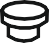 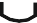 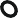 HELPFUL LINK
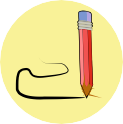 Link
V.Ryan © 2023
technologystudent.com © 2023
WORLD ASSOCIATION OF TECHNOLOGY TEACHERS    https://www.facebook.com/groups/254963448192823/
DETAILED - EXPLODED VIEW
NOZZLE (PP)	MAIN BODY (LDPE)
QUESTION
In the space below, draw an exploded view of the trigger action spray bottle. You can choose to draw a ‘detailed exploded view OR an outline exploded view. Add labels identifying each part. (Please note - more marks will be awarded for the detailed view).
Detailed view 20 marks - Outline view 10 marks
HELPFUL LINK
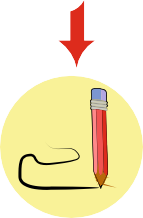 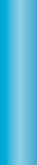 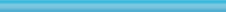 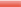 V.Ryan © 2023
Link
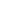 GASKET (NYLON)
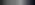 PIVOT (PP)
SPRING (STEEL)
OUTLINE - EXPLODED VIEW
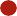 TRIGGER (PP)
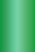 V.Ryan © 2023
TUBE RETAINER (PP)
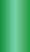 PP = POLYPROPYLENE
LDPE = LOW DENSITY POLYETHYLENE
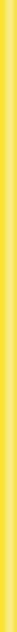 DIP TUBE (HDPE)
BOTTLE / CONTAINER (LDPE)
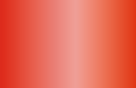 LID / CLOSURE (PP)
V.Ryan © 2023
technologystudent.com © 2023
https://www.facebook.com/groups/254963448192823/
WORLD ASSOCIATION OF TECHNOLOGY TEACHERS